Unit 1 Teachers' Day
He was young then.
WWW.PPT818.COM
What's the date (日期)today?
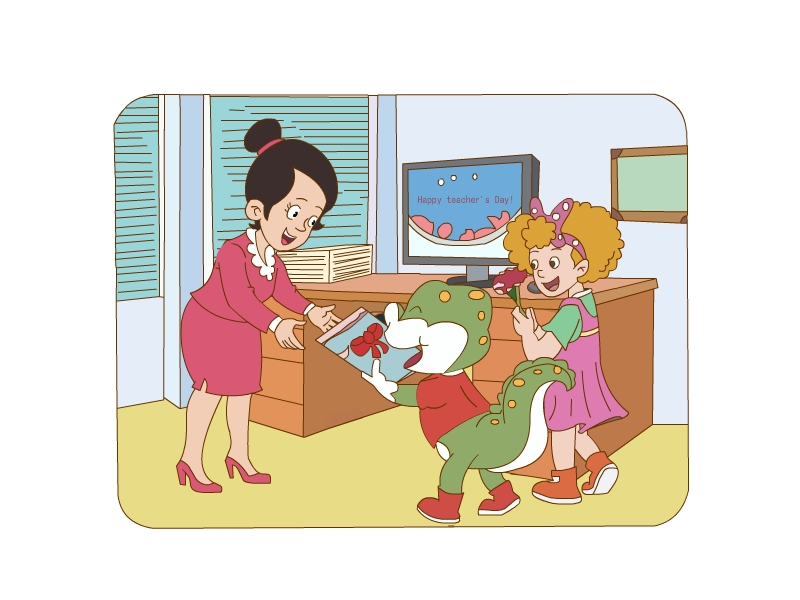 It's September 10. It's Teachers' Day.
What’s Miss Zhang doing?
She’s making a card for her teacher, Mr. Wang.
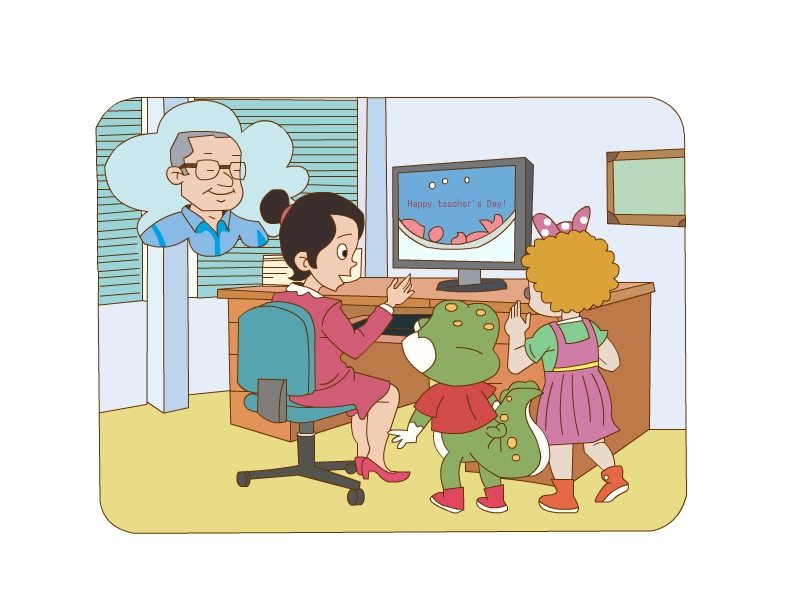 What was Mr Wang like then?
He was young. He was strong. His hair was black.
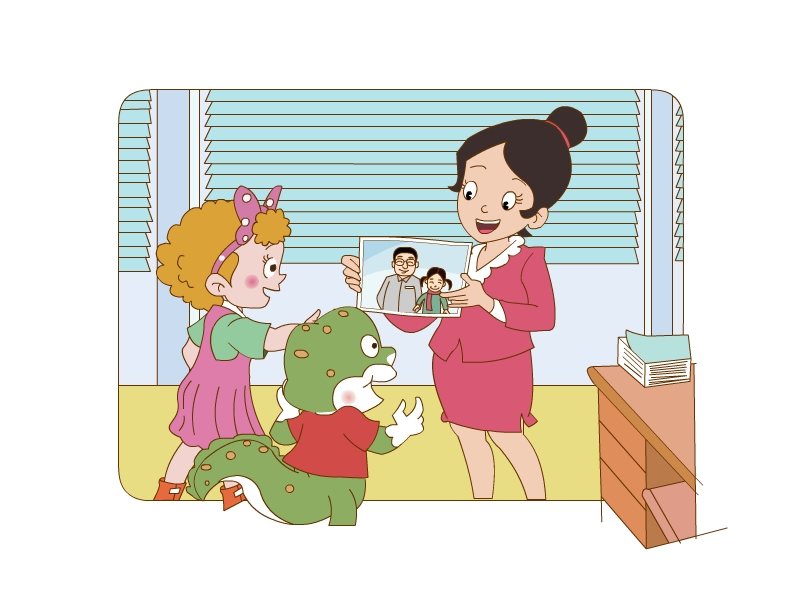 Was 是is的过去式。
  表示过去发生的动作。
  常与then（那个时候）连用。
Who’s this little girl? What was she like?(她是什么样子的？)
She’s Miss Zhang. She was nine then.
She was short and thin.
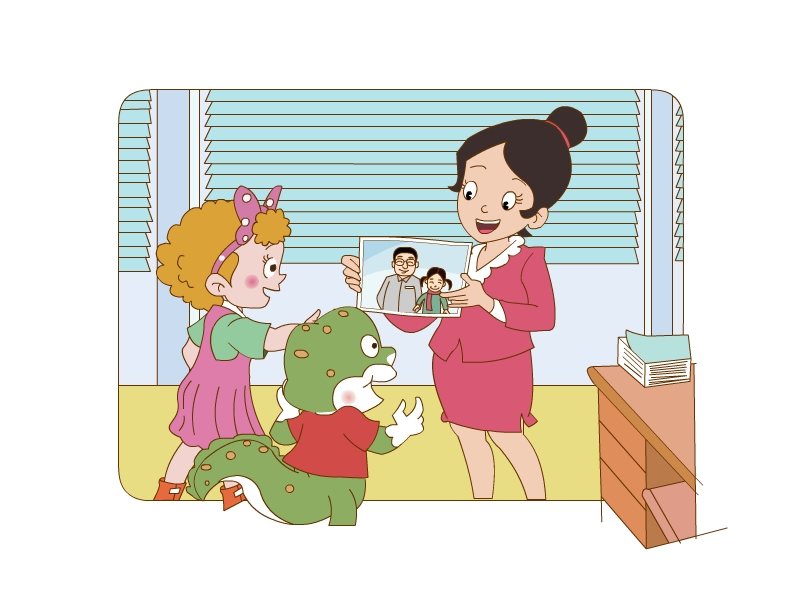 Group work: (小组合作)
小组内分角色表演课文，
并进行展示。
After-school Activities: (课后活动)
每位同学将自己各个年龄段的照片制成成长册。向同学或家长介绍自己不同年龄段的外貌及性格特征，下节课向全班同学展示。